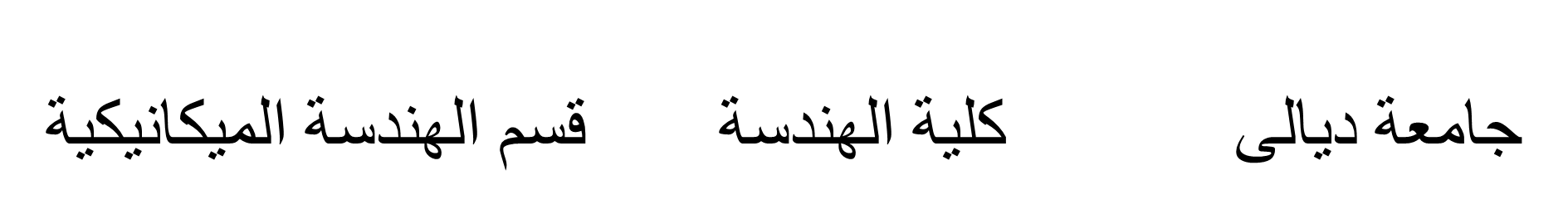 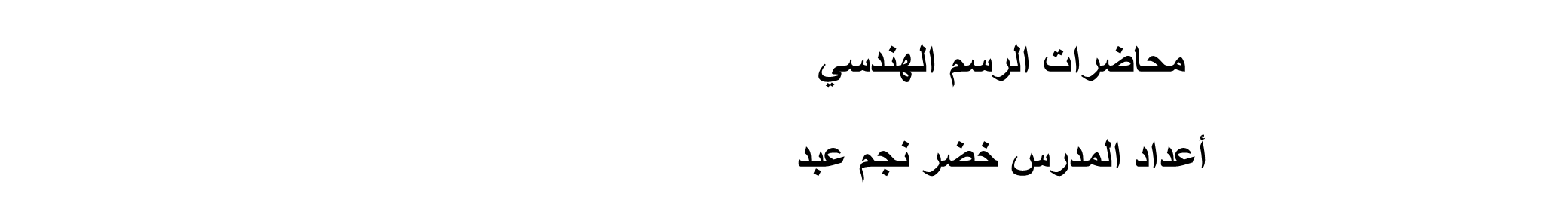 تـــــــــثبيت ورقة الرسم على البـــــــــــورد
محاضرة رقم (2)  كيفية تثبيت ورقة الرسم          اعداد المدرس خضر نجم عبد
1
تـــــــــثبيت ورقة الرسم على البـــــــــــورد
طريقة تـــــــــثبيت ورقة الرسم على البـــــــــــورد :
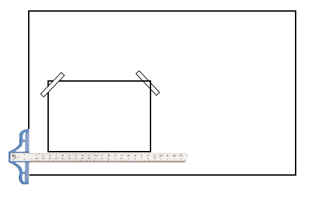 محاضرة رقم (2)  كيفية تثبيت ورقة الرسم          اعداد المدرس خضر نجم عبد
2
تـــــــــثبيت ورقة الرسم على البـــــــــــورد
مسح لوحة الرسم (االبورد)وادوات الرسم الهندسي بقطعة قماش ملائمة.
تحضير 4 قطع من الشريط اللاصق بطول مناسب وتوضع بالزاوية العلوية اليمنى للبورد قبل تثبيت الورقة .
ضبط مسطرة  (T-Square)على البورد والتأكد من تطابق رأس المسطرة مع حافة لوحة الرسم (االبورد) اليسرى .
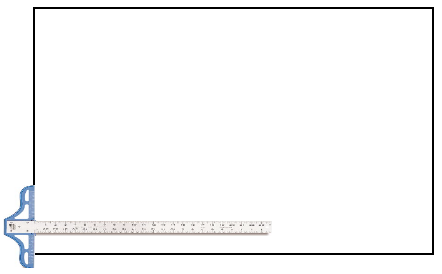 محاضرة رقم (2)  كيفية تثبيت ورقة الرسم          اعداد المدرس خضر نجم عبد
3
تـــــــــثبيت ورقة الرسم على البـــــــــــورد
تسند الحافة السفلية لورقة الرسم (Sheet A3)على مسطرة (T-Square) قريبة من الجهة اليسرى السفلى من البورد
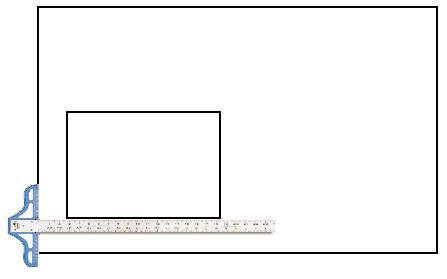 محاضرة رقم (2)  كيفية تثبيت ورقة الرسم          اعداد المدرس خضر نجم عبد
4
تـــــــــثبيت ورقة الرسم على البـــــــــــورد
ترك مسافة mm) 50 ) بين حافة الورقة وحافة البورد اليسرى وترك مسافة  mm)100 (بين حافة الورقة وحافة البورد من الاسفل وحسب الشكل ادناه.
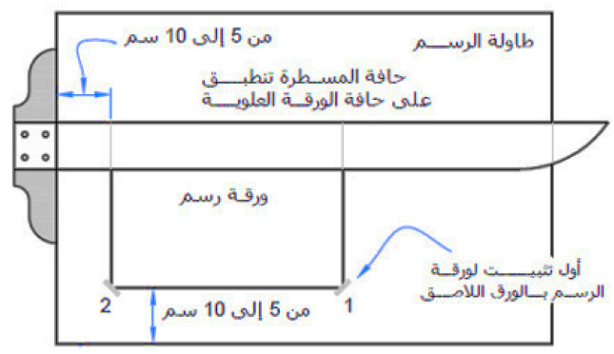 محاضرة رقم (2)  كيفية تثبيت ورقة الرسم          اعداد المدرس خضر نجم عبد
5
تـــــــــثبيت ورقة الرسم على البـــــــــــورد
مسك المسطرة  (T-Square)باليد اليسرى والضغط عليها لغرض تثبيها ومنع حركتها وامرار اليد اليمنى على ورقة الرسم(Sheet A3)  لغرض ازالة اي فراغات او تموجات بينها وبين البورد .
وضع الاشرطة اللاصقة على الحواف الاربعة من ورقة الرسم بالتتابع.
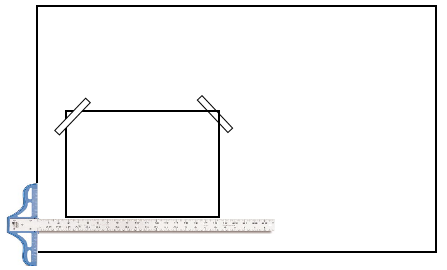 محاضرة رقم (2)  كيفية تثبيت ورقة الرسم          اعداد المدرس خضر نجم عبد
6